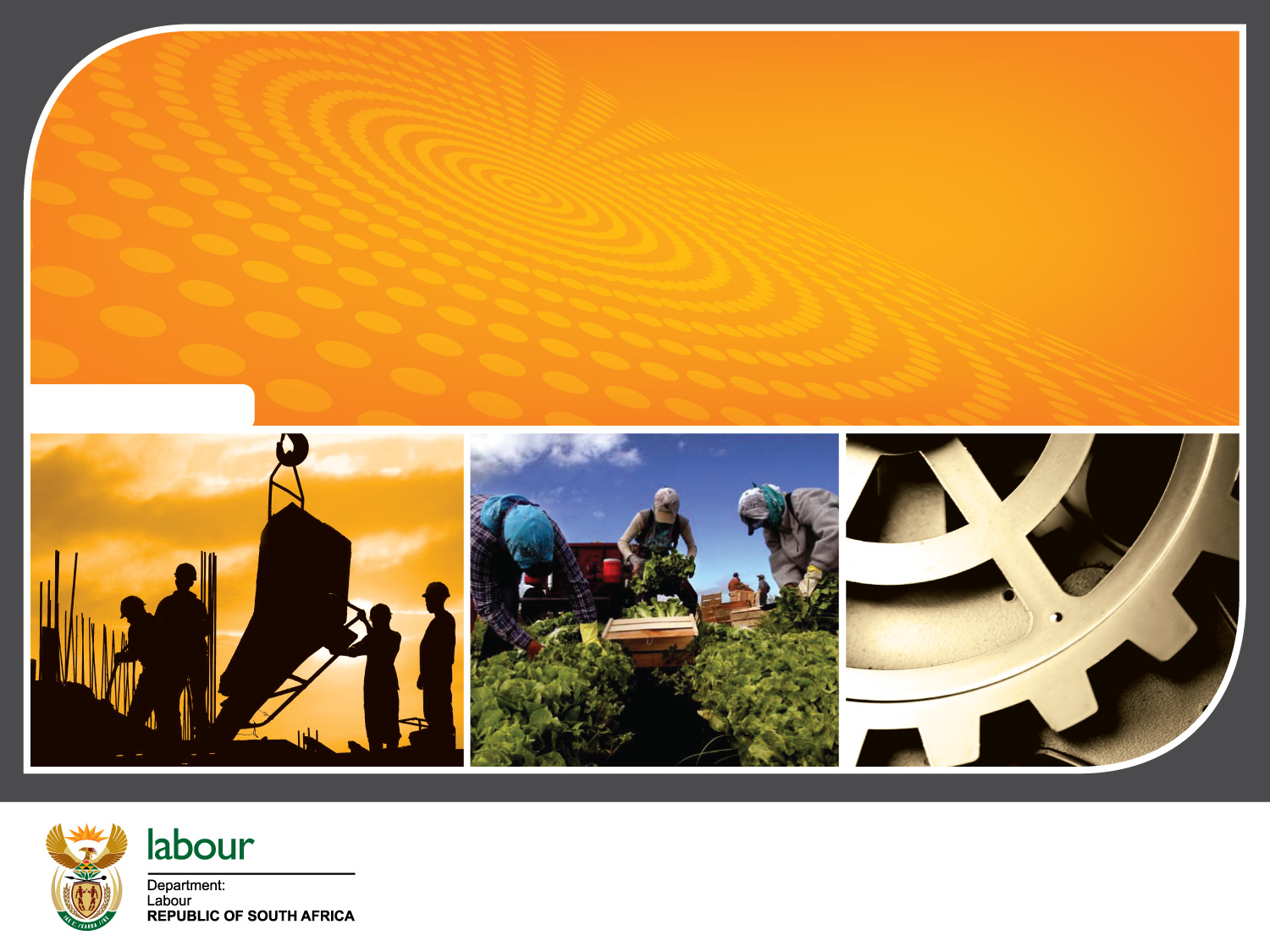 NATIONAL ECONOMIC DEVELOPMENT AND LABOUR COUNCIL (NEDLAC)

Annual Performance Report 2018-19 Financial Year
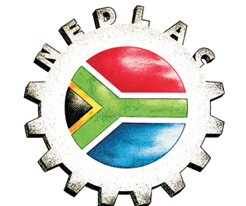 THEMES
INTRODUCTION

NEDLAC STRATEGIC OBJECTIVESLL ANNUAL PERFORMANCE 
APP 2017/18
OVERVIEW OF OVERALL ANNUAL PERFORMANCE  2018/19

CHALLENGES EXPERIENCED AND REMEDIAL ACTION
1 - 4
FINANCIAL EXPENDITURE LINKED TO ORGANISATIONAL PERFORMANCE

PRIORITIES FOR THE FINANCIAL YEAR 2019/20– GOING FORWARD
Chief Directorate Communication  |  2011.00.00
2
INTRODUCTION THE CONSTITUTIONAL AND LEGISLATIVE MANDATE OF NEDLAC
Established through the Nedlac Act No. 35 of 1994

Operates under the terms of the Nedlac Constitution 

NEDLAC’s mandate is derived from the following:
-  The Nedlac Act
-  Labour Relations Act
-  Nedlac Constitution
Nedlac Protocols
3
NEDLAC’S OBJECTIVES IN TERMS OF THE NEDLAC ACT
Strive to promote the goals of economic growth, participation in economic decision-making and social equity
Seek to reach consensus and conclude agreements on matters pertaining to social and economic policy.
Consider all proposed labour legislation relating to labour market policy before it is introduced in Parliament.
Consider all significant changes to social and economic policy before it is implemented or introduced in Parliament.
Encourage and promote the formulation of coordinated policy on social and economic matters.
4
NEDLAC STRATEGIC OBJECTIVES
Nedlac has made progress towards realising its strategic objectives as set out in its APP 
Nedlac’s strategic objectives are as follows:
Effective governance and strategic leadership.
Provision of efficient and reliable back office support services.
Improved risk management and financial oversight.
Improved facilities management.
Office administration systems enhanced and monitored.
Strengthening organisational culture and performance.
Effective engagement on draft policy and legislation within the framework of the Nedlac Act, Constitution and Protocols.
Conclude matters under consideration within the framework of the Section 77 Protocol.
Conclude matters under consideration within the framework of the NEDLAC Protocol.
Promote social dialogue through communication, information and capacity building.
Compliance with the Nedlac Policy on Constituency Capacity Building Budgeting and Expenditure
The work to realise these objectives is undertaken through three programmes: namely: Administration, Core-Operations and Constituency Capacity Building.
5
NEDLAC
OVERALL ANNUAL PERFORMANCE 
APP 2018/19
6
OVERALL ANNUAL PERFORMANCE: APP 2018/19
.
7
KEY CHALLENGES EXPERIENCED IN RELATION TO ACHIEVEMENTS OF TARGETS ON THE APP & REMEDIAL ACTION
8
NEDLAC
IMPACT ON EMPLOYMENT, POVERTY AND INEQUALITY OF NEDLAC PROGRAMMES
9
NEDLAC’S CONTRIBUTION TO EMPLOYMENT, POVERTY ALLEVIATION AND REDUCTION OF INEQUALITIES
In line with its mandate, the work of Nedlac is cantered around addressing socio-economic and labour market issues.  As such, all of Nedlac’s programmes are to contribute towards improving economic growth, promoting employment and saving jobs, alleviation of poverty and inequality, primarily through consideration of legislative and policy matters. 

The section below outlines some of the programmes embarked on by Nedlac to address employment-related matters.

While Nedlac does not directly create employment opportunities, it creates an enabling environment to promote economic growth and address the triple challenges of poverty, unemployment and inequality.
10
NEDLAC’S PROGRAMMES TO ADDRESS CHALLENGES OF UNEMPLOYMENT AND OTHER SOCIO-ECONOMIC ISSUES
11
NEDLAC’S PROGRAMMES TO ADDRESS CHALLENGES OF UNEMPLOYMENT AND OTHER SOCIO-ECONOMIC ISSUES CONT.
12
NEDLAC’S PROGRAMMES TO ADDRESS CHALLENGES OF UNEMPLOYMENT AND OTHER SOCIO-ECONOMIC ISSUES CONT.
13
NEDLAC’S PROGRAMMES TO ADDRESS CHALLENGES OF UNEMPLOYMENT AND OTHER SOCIO-ECONOMIC ISSUES CONT.
14
NEDLAC’S PROGRAMMES TO ADDRESS CHALLENGES OF UNEMPLOYMENT
15
NEDLAC’S PROGRAMMES TO ADDRESS CHALLENGES OF UNEMPLOYMENT
16
NEDLAC’S PROGRAMMES TO ADDRESS CHALLENGES OF UNEMPLOYMENT AND OTHER SOCIO-ECONOMIC ISSUES CONT.
17
INSTITUTIONAL SUCCESS FOR 2018/19
Official Proclamation of the National Minimum Wage Act 
Convening of the Jobs Summit 
Signing of the Jobs Summit Framework  Agreement 
Financial Sector Transformation engagements and declaration signed-off 
Establishment of the high level Task Team on Comprehensive Social Security
Sovereign Downgrade Task Team engagements.
18
NEDLAC
FINANCIAL EXPENDITURE LINKED TO ORGANISATIONAL PERFORMANCE
19
BUDGETED INCOME FOR 2018/19FINANCIAL YEAR
* Excluding the R12 mil allocation for the Job Summit
20
REVENUE VS EXPENDITURE
21
REVENUE VS EXPENDITURE
Revenue recognised amounted to R41 456 615 as at end of Quarter 4

A total amount of R12 301 226 was received for Job Summit related costs. 

Of the R12 301 226 received, only R5 900 782 was recognised as revenue, with R6 400 444 being deferred at year end for activities of the Job Summit that continued into the 2019/2020 financial year

 Nedlac incurred a deficit for the year primarily due to over expenditure on compensation of employees and budgeting weaknesses

With regards to compensation of employees, Nedlac also recruited several temporary positions that were not budget. A settlement award was also paid during the current year relating to a CCMA award
Audit Performance 2018/2019
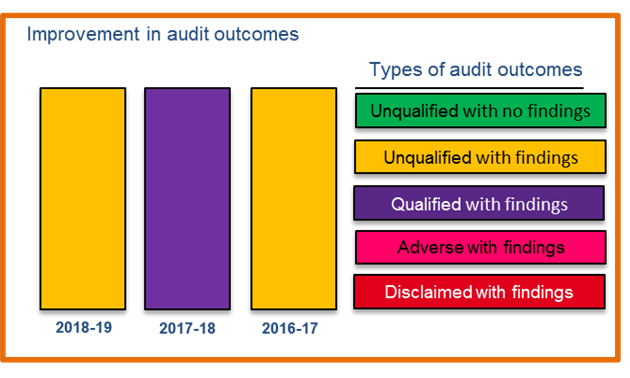 NEDLAC
ORGANISATIONAL PRIORITIES
YEAR 2019/20 – GOING FORWARD
24
ORGANISATIONAL PRIORITIES FOR 2019/20
Financial Management
Enhance risk management systems and compliance.
Nedlac recognises the constraints on the fiscus, however, the work of Nedlac continues to increase necessitating additional funding. 
Effective implementation of the audit action plan.
25
ORGANISATIONAL PRIORITIES FOR 2019/20
Human Resources
Improve capacity of the secretariat to attract and retain highly skilled staff to carry out the mandate of Nedlac. 
Build research capacity of Nedlac.
26
ORGANISATIONAL PRIORITIES FOR 2019/20
Programmes
Enhance communication and outreach, which would entail forming strategic partnerships with other communicators, and healthy relationships with the media. 
The provision of a social dialogue platform to engage on legislation and also ensuring that the work that flows from the NMW lives beyond the implementation date of 1 January 2019.
Monitoring and Evaluation of the Jobs Summit Agreements as well as of the Overall work of Nedlac.
Engagements and research on Comprehensive Social Security (CSS) forms a pivotal part of Nedlac’s work, ensuring that South Africans who are currently outside the security net are also covered.
Substantially advance engagements on the National Health Insurance (NHI).
To continue with the consideration of Section 77 Notices in line with the Nedlac Protocol and Code of Good Practice.
Establishment of mechanisms for feedback loop in relation to the monitoring of legislation that has been finalised through Nedlac.
27
CONCLUSION
The unwavering commitment and full participation of all social partners at Nedlac remains key to the realisation of these ground-breaking initiatives and towards improving economic growth, employment rate and transformation in the country.
Sufficient funding for the institution is another critical element towards the realisation of Nedlac’s mandate.
The support from the Department of Employment and Labour as well as Nedlac partnerships with sister organisations is highly appreciated. We trust that these relationships will grow from strength to strength in the next five years.
28
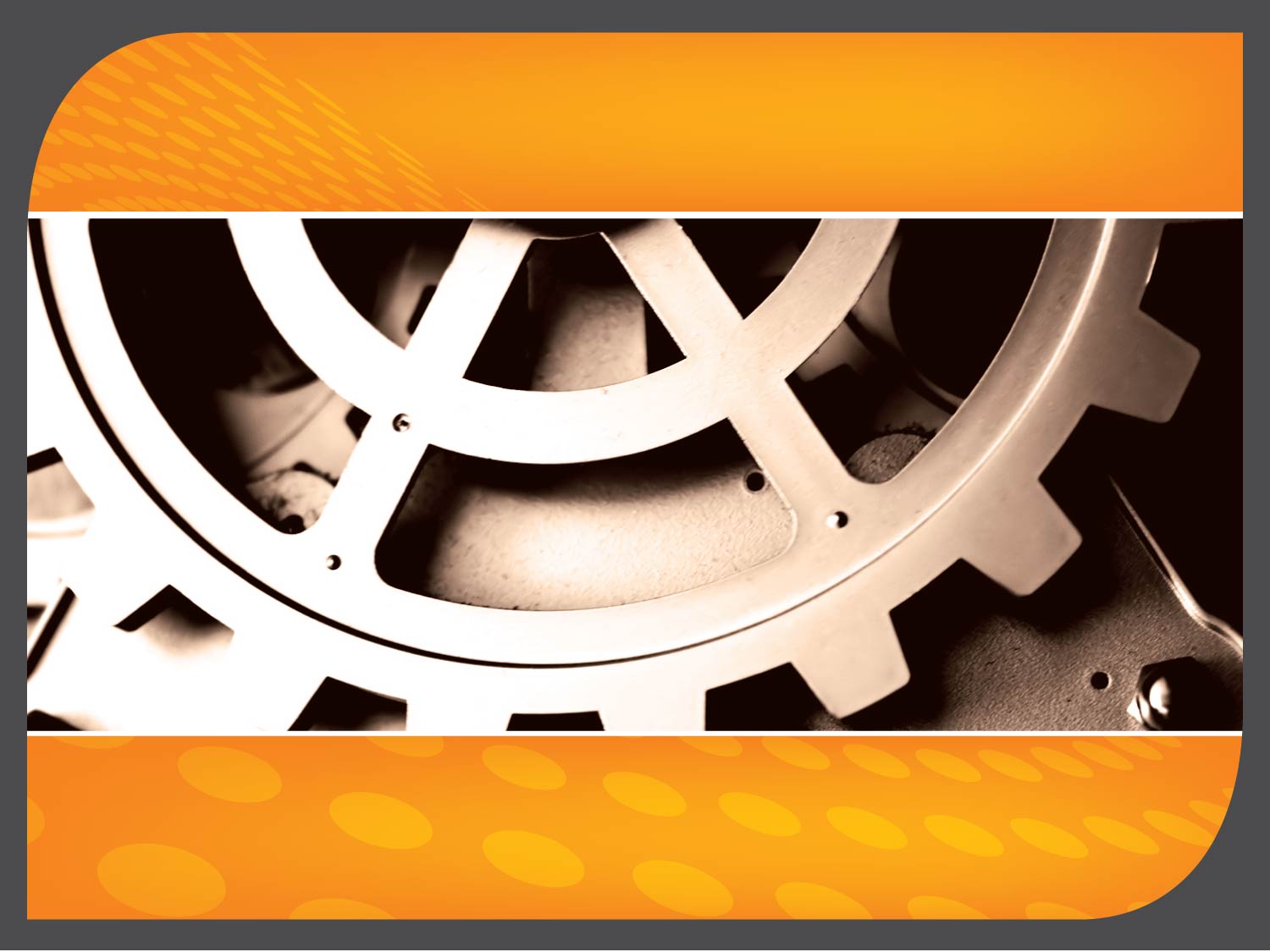 Thank You…
29